Battery History
---   Training Series   ---
By Isidor Buchmann, CEO and Founder
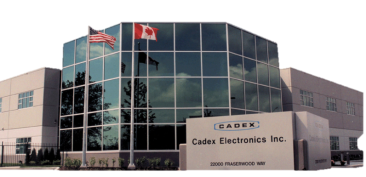 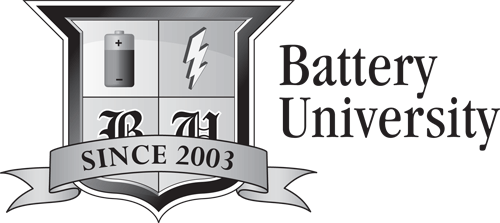 www.BatteryUniversity.com
Cadex Electronics Inc.
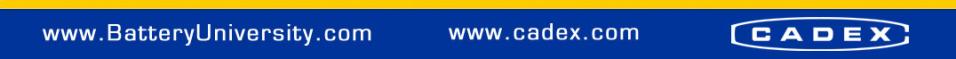 [Speaker Notes: Isidor Buchmann is the founder and CEO of Cadex Electronics Inc., a company that manufactures innovative battery test and diagnostics equipment. Active in wireless communications, Isidor has studied the behavior of rechargeable batteries in practical and everyday use. To share battery knowledge, he wrote many articles, delivered numerous technical papers, published several books including the best selling “Batteries in a Portable World,” and created www.BatteryUniversity.com.]
When was the battery invented?
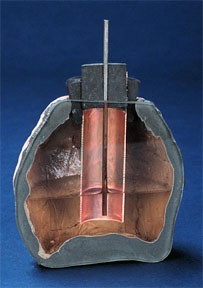 Parthian Battery. A prehistoric battery in a clay jar holds an iron rod surrounded by a copper cylinder (ca. 250BC).
Early batteries
Alessandro Volta discovered that dissimilar metals separated by a moist paper soaked in salt water have different voltage potential.
Zinc      =  1.6 / -0.76 V 
Lead     =  1.9 / -0.13 V 
Tin        =  1.8 / -1.07 V 
Iron       =  1.8 / -0.04 V 
Copper  =  1.9 / 0.159 V
Silver     =  1.9 / 1.98 V 
Gold      =  2.4 / 1.83 V
Carbon  =  2.5 / 0.13 V
1st number is the affinity to attract electrons; 2nd is standard potential from first oxidation state
Experimentations at the Institute of France
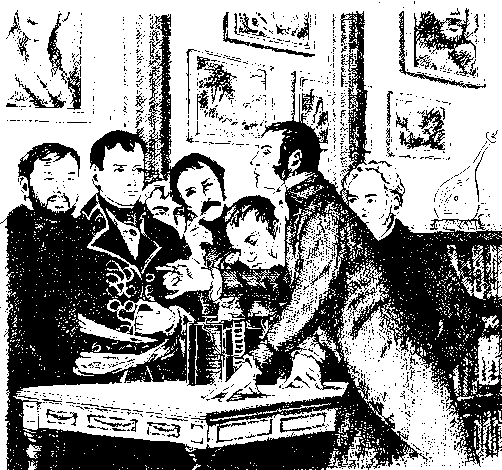 In November 1800, Napoleon Bonaparte helped Volta with the experiments, drawing sparks from a battery, melting a steel wire, discharging an electric pistol and decomposing water into its elements.
Mass production in 1802
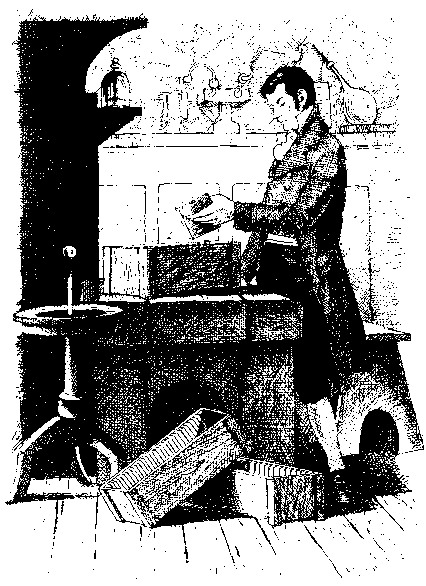 William Cruickshank built the first battery by arranging sheets of copper and zinc in a long wooden box and soldering them together. 

Gaston Planté invented the 1st lead acid battery in 1859.
Battery Developments: 1600 to 1900
Battery Developments: 1900 to Present
Overview of Battery Types
Courtesy of Frost & Sullivan (2009)
Take home . . .
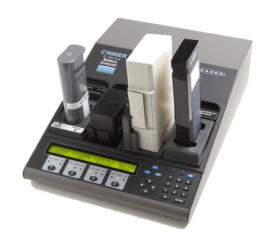 Cadex Products
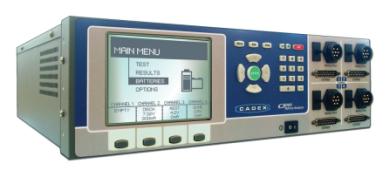 Cadex C7400ER36V, 6A/station, 170W
Cadex C800036V, 10A/station, 400W
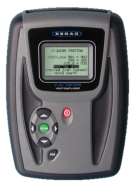 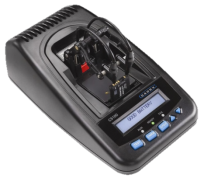 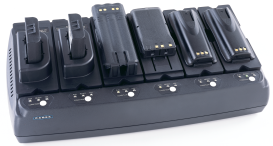 Spectro CA-12measures capacity of lead acid in 15s.
UCC ChargersBoosts, calibrates, hot/cold charging
Cadex C5100Tests Li-ion in 30s.
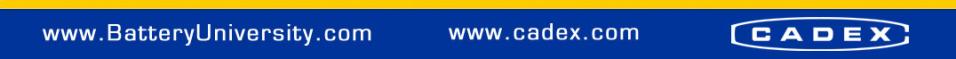